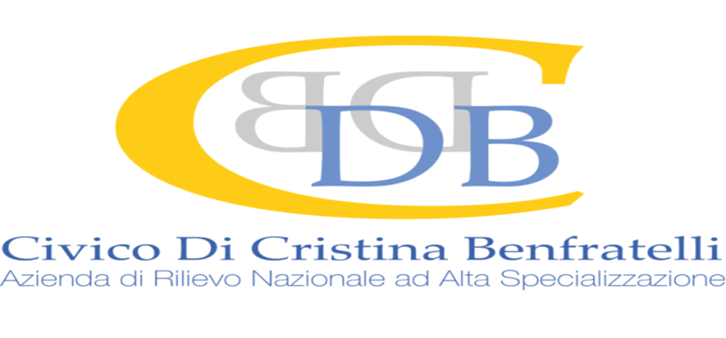 Chirurgia del tumore prostatico ad alto rischio e oligometastatico
Gianfranco Savoca
U.O.C. Urologia ARNAS Civico Palermo
Pca is the second most frequently diagnosed cancer in men and the fifth leading cause of death worldwide
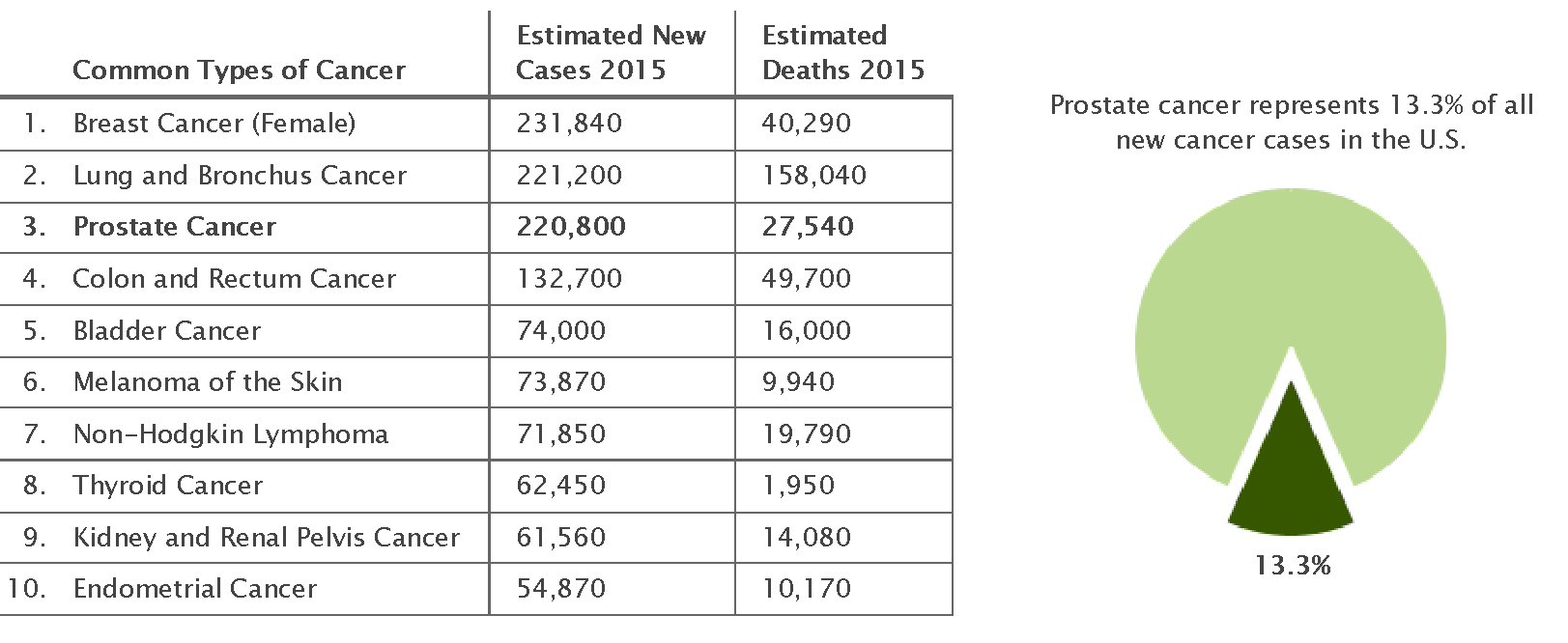 Surveillance Epidemiology and End Results Program. SEER 2015
High-Risk: far for being uniform definition
“At present the exact definition remains controversial. 
This represents a critical barrier for patients counseling, comparation of treatment outcomes and the design of randomized trials.”
⟹ Potential role of biomakers in HR Pca
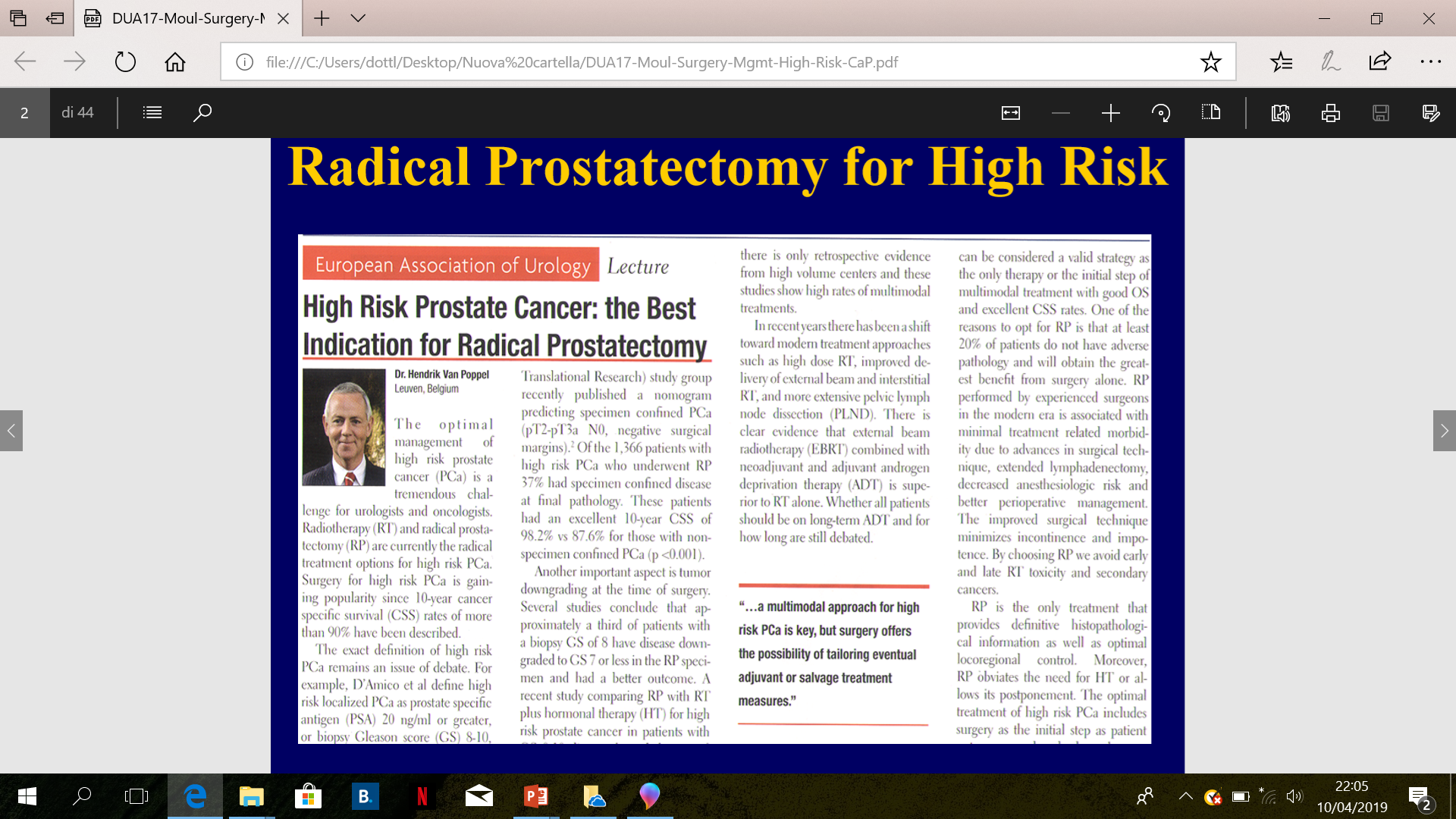 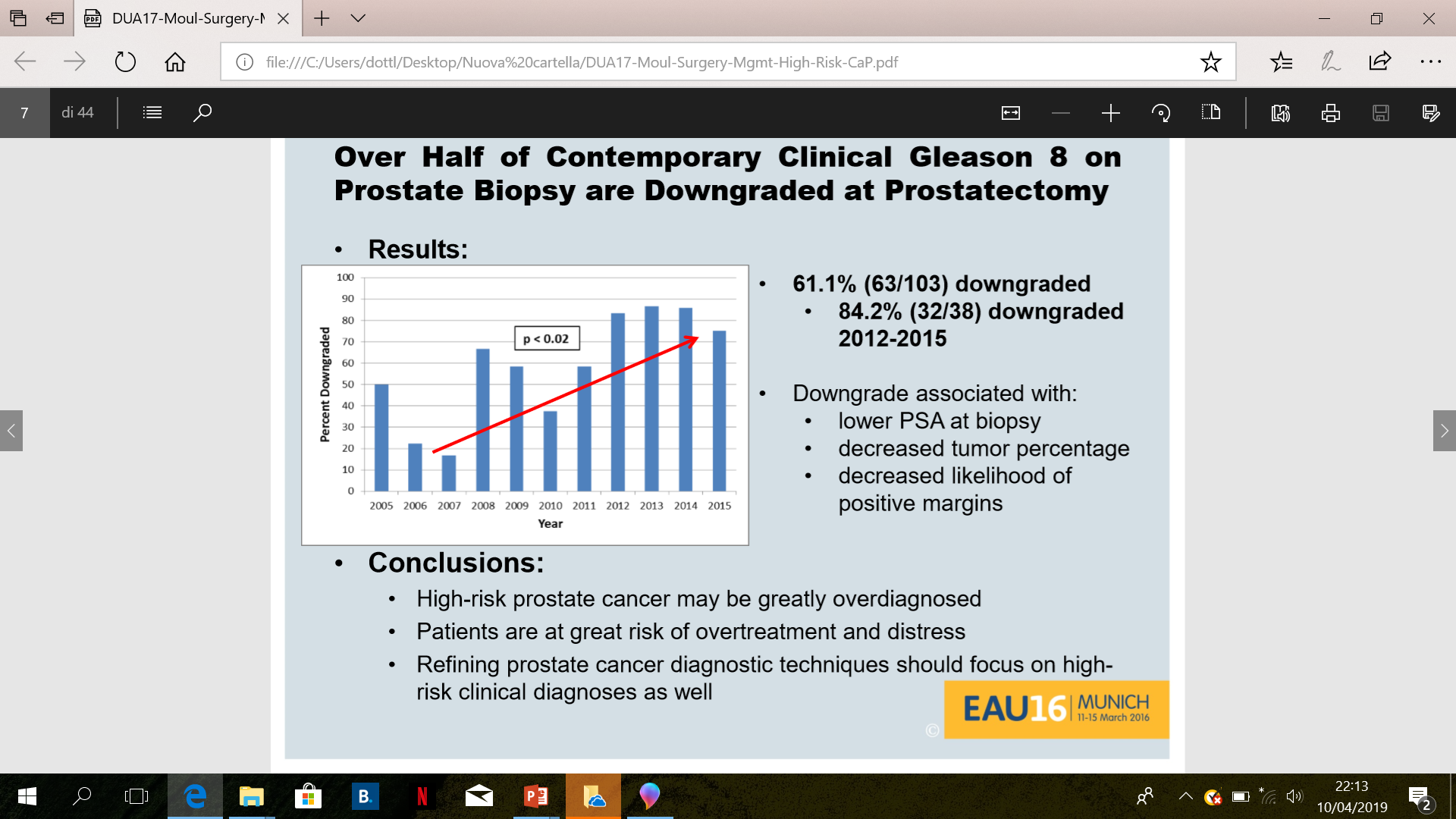 Studio retrospettivo su 315 Pts (PCA pN1) 
Trattamento con Radical Prostatectomy + Extended Pelvic Linphonode Dissection (EPLND) (2000-2012)
Follow-up medio: 63.1 mesi
Analisi multivariata
CSS rate ↑ con aumento N° linfonodi rimossi
aRT ↑ CSS in questa categoria di PTS
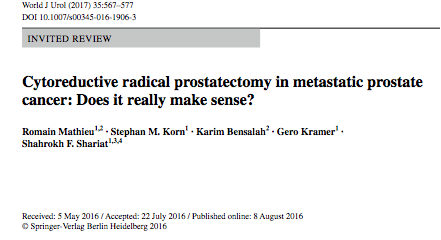 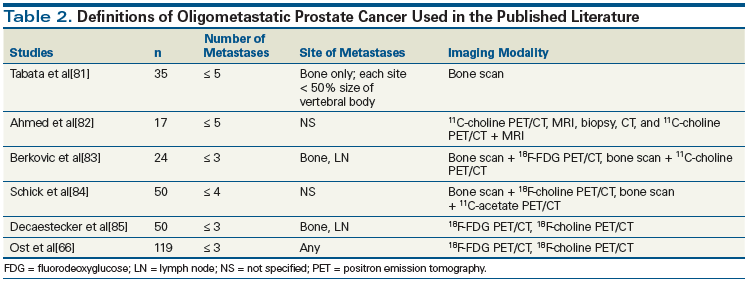 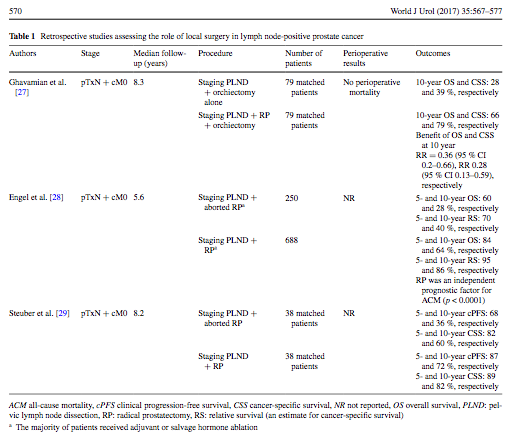 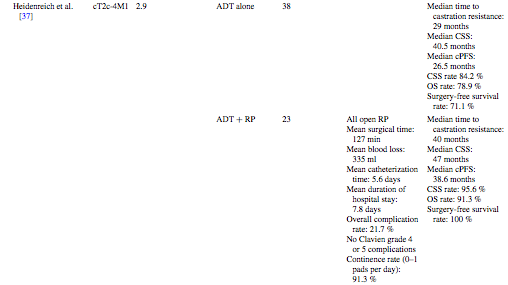 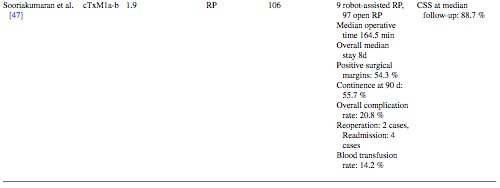 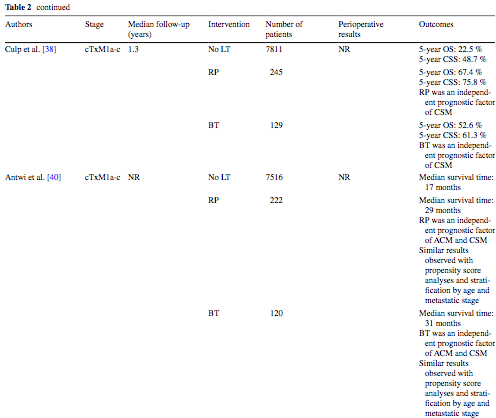 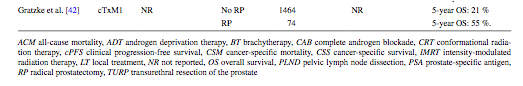 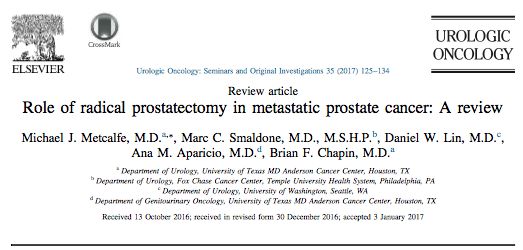 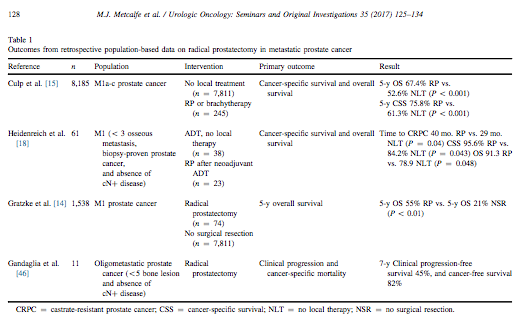 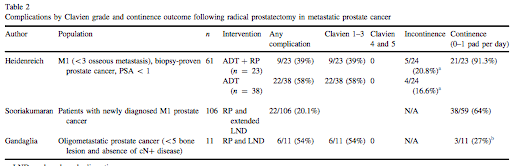 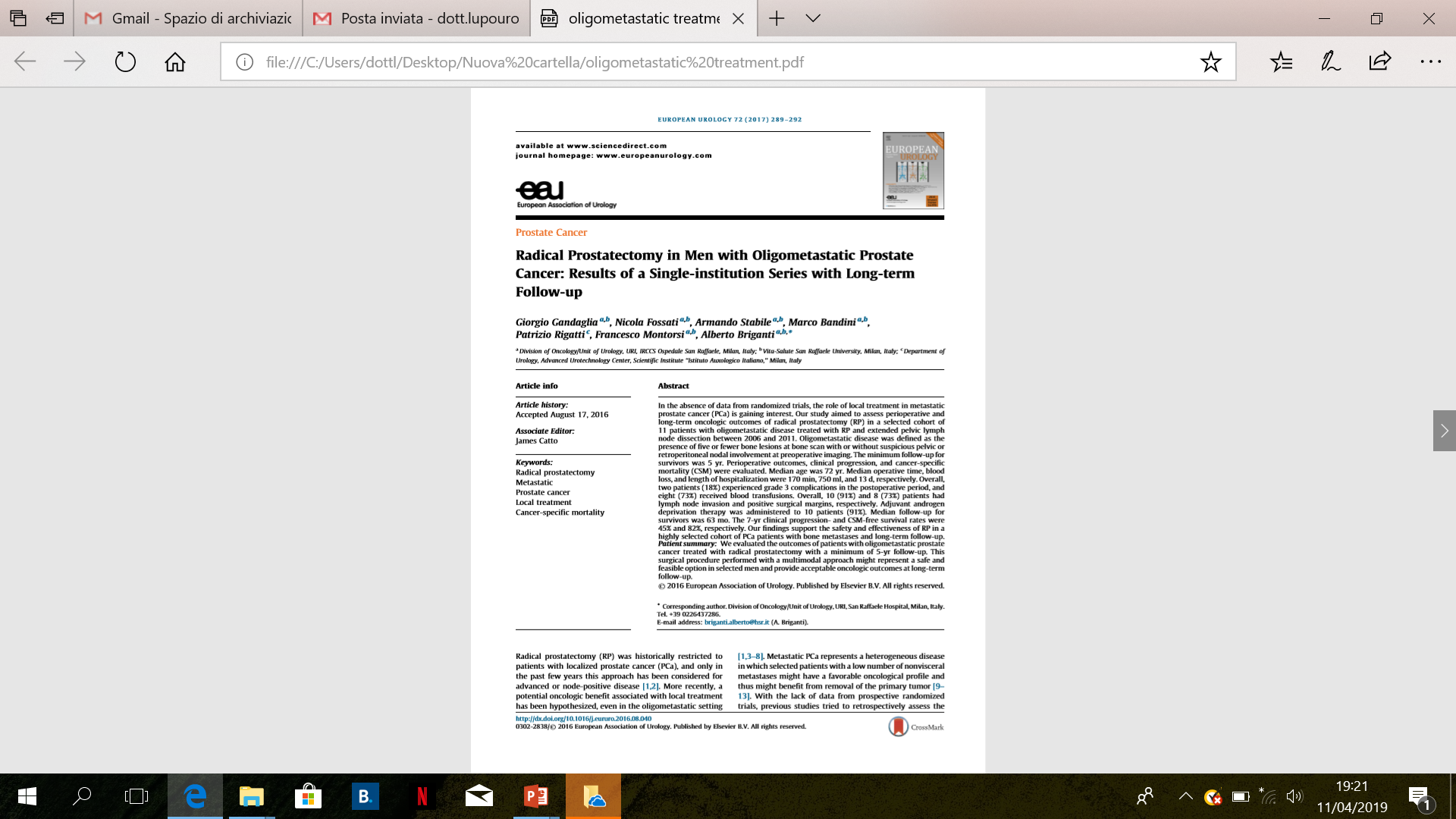 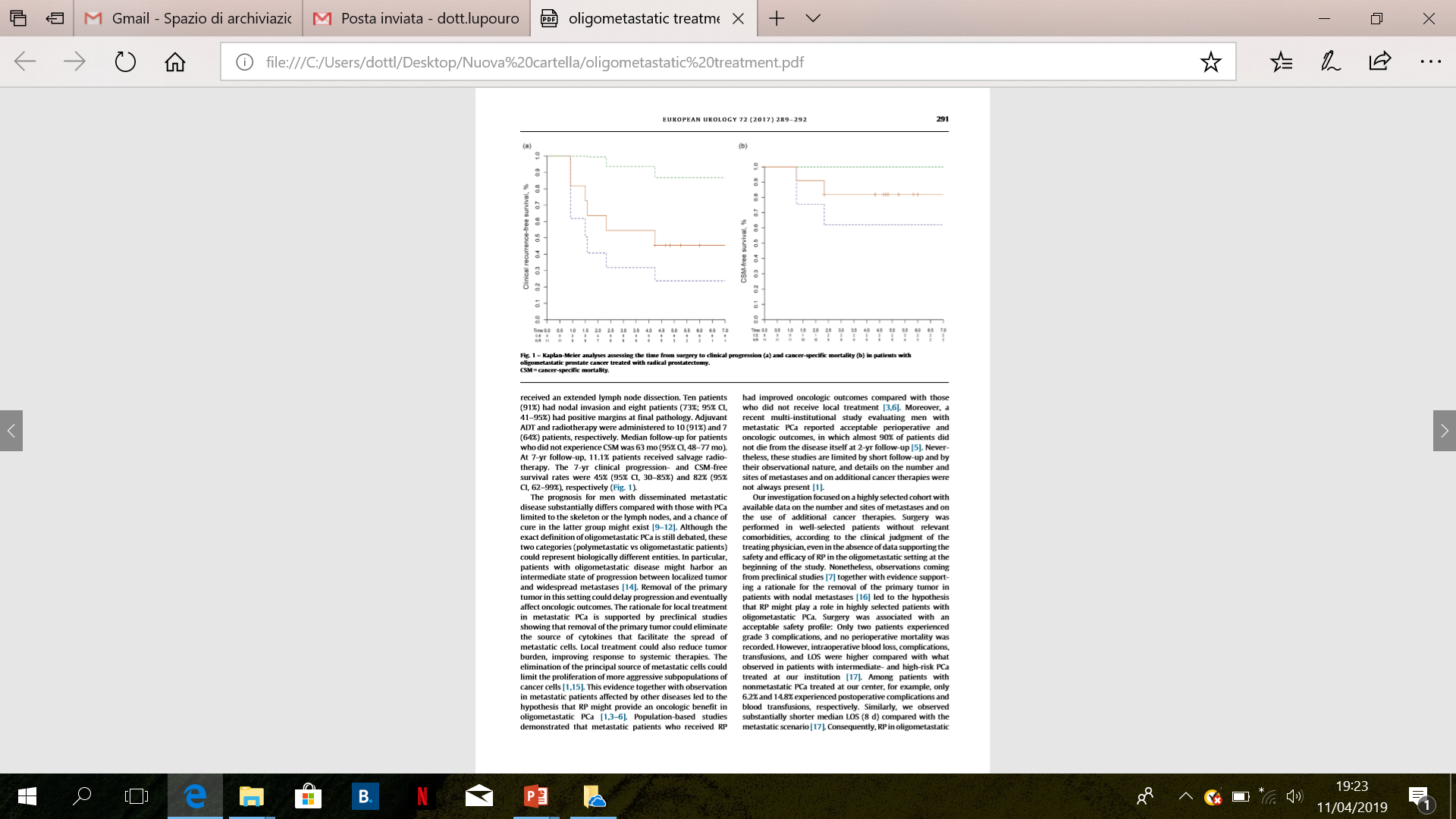 Progression free survival 
45%
Cancer free survival
82%
Conclusions:
Depending on the classification system used,  of patients with newly diagnosed prostate cancer have high risk disease; outcomes are heterogeneous among this group and prognoses are not always poor
 Without clear evidence of superiority, radiation therapy combined with androgen deprivation therapy (ADT) has become the standard-of-care treatment for patients with high-risk disease; however, increasingly patients are initially treated surgically as part of multimodal therapy, has comparable efficacy to radiotherapy with ADT; therefore, primary surgery, with or without adjuvant radiotherapy, is a viable treatment option
Conclusions:
Surgery enables accurate histopathological assessment, local disease control and potentially reduces the risk of metastasis; concomitant extended lymphadenectomy might improves survival and identify patients in whom immediate ADT is indicated
Downstaging and downgrading of tumours in a substantial proportion of patients suggest that they would have been overtreated if radiotherapy and ADT were used 
A multimodal approach to therapy including surgery, radiotherapy, and neoadjuvant an/or adjuvant ADT should be offered to men with high-risk prostate cancer, but the optimal protocols remain to be determined
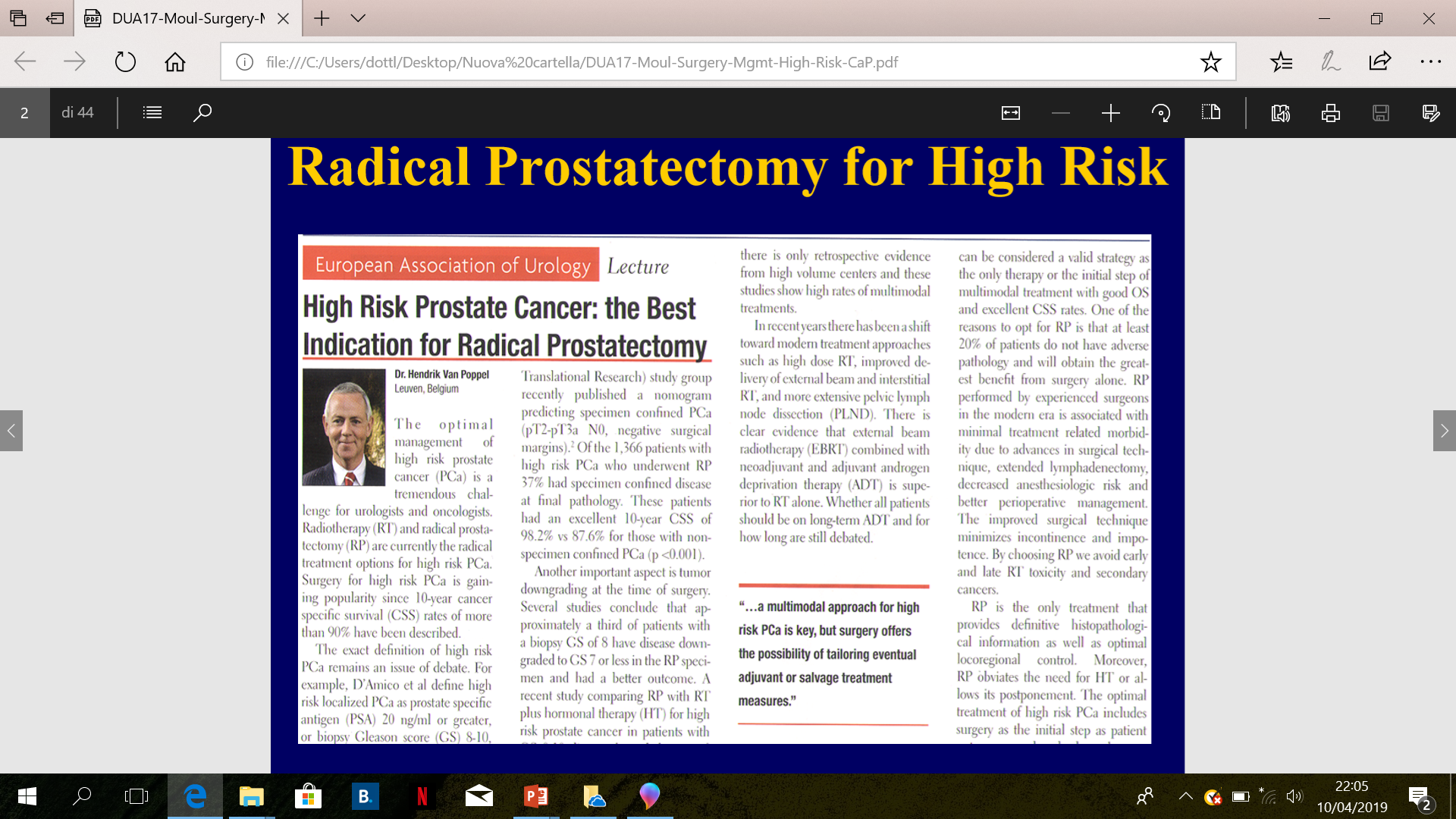